Migracje regularne w nowych państwach członkowskich UE na przykładzie Polski
Monika Lotkowska
Agnieszka Kłosowska
Agata Strzępka 
Maciej Skrzynecki
Cel prezentacji
Naszym celem jest przedstawienie zmian w wielkości i strukturze regularnej migracji w nowych państwach członkowskich Unii Europejskiej na podstawie Polski po przystąpieniu do UE. Chcemy również przedstawić ewolucję polityki Unii Europejskiej w dziedzinie migracji legalnej w omawianym okresie.
Pytania badawcze
Główne: Jak kształtowały się migracje regularne w latach 2004-2016 w Polsce, uwzględniając politykę UE?
Poboczne: Jak definiujemy migracje regularne i jakie wyróżniamy ich typy?
Jak wygląda polityka Unii Europejskiej w tym zakresie i jak się zmieniała?
Dokąd i z jakich powodów emigrują mieszkańcy Polski?
Skąd i w jakim celu przybywają do Polski imigranci?
Jakie są możliwe scenariusze na przyszłość?
Proponowana struktura prezentacji
Wprowadzenie do tematu – uzasadnienie wyboru tematu, przedstawienie kluczowych definicji
Omówienie istoty polityki Unii Europejskiej w zakresie migracji regularnych i jej ewolucji
Przedstawienie zmian wielkości i struktury migracji z i do Polski
Wnioski i scenariusze na przyszłość
Metody badawcze
Analiza danych statystycznych
Analiza dokumentów urzędowych
Krytyczna analiza literatury podmiotu
Analiza treści
„Na początku XXI wieku, a szczególnie po 1 maja 2004 roku, gdy nastąpiło przystąpienie do Unii Europejskiej krajów Europy Środkowej, w tym m. in. Polski, migracje nasiliły się dość znacząco. Do Unii Europejskiej przystąpiło wtedy 10 państw, które były zdecydowanie słabiej rozwinięte. Liberalizacja rynków pracy w Europie Zachodniej spowodowała, że mieszkańcy tych państw, w tym Polski, przemieszczali się do państw lepiej rozwiniętych celem poszukiwania lepiej płatnej pracy.”
Dziś migracje Polaków nabrały specyficznego znaczenia, stały się czymś naturalnym. Nikogo nie dziwią spontaniczne wyjazdy do pracy, opuszczenie kraju na rok, dwa lub na zawsze staje się normą. Aktualnie liczy się chęć zarobienia jak największych pieniędzy, poprawy warunków materialnych, czasem nauka języka obcego, a nierzadko zawodowa kariera.
Migracje
Przemieszczenia ludności związane ze zmianą miejsca zamieszkania (pobytu stałego lub czasowego) połączone z przekroczeniem granicy administracyjnej podstawowej jednostki terytorialnej. (GUS)
Co odróżnia migracje legalne (regularne) od nielegalnych (nieregularnych)?
Wyjazd i pobyt cudzoziemca na teren danego państwa jest zgodny z prawem, a dany cudzoziemiec posiada wszelkie dokumenty niezbędne do zalegalizowania jego pobytu. 
Warunki jego wjazdu i pobytu, a także zatrudnienia są ściśle określone w prawie. Dlatego też ten rodzaj migracji obejmuje kwestie związane z legalizacją pobytu, migracją zarobkową, a także zagadnienia związane z integracją cudzoziemców ze społeczeństwem przyjmującym.
Legalna migracja to obszar polityki migracyjnej, który w największym stopniu podlega regulacjom państw członkowskich. To one decydują o zakresie przyznawanych praw, np. dla pracowników cudzoziemskich oraz kryteriach dotyczących ich pobytu. 
W celu skutecznej walki z kryzysem demograficznym w Unii Europejskiej oraz związanym z tym brakiem wystarczającej siły roboczej, na poziomie europejskim podjęto decyzję o konieczności wypracowania wspólnych dla całej Unii zasad postępowania wobec migrantów legalnych, które przyczyniłyby się do zwiększenia atrakcyjności Unii Europejskiej jako miejsca do osiedlania się i podjęcia pracy (stałej lub sezonowej). Ponadto, promocja i rozwijanie legalnej migracji są uważane obecnie za jeden z najskuteczniejszych instrumentów walki z nielegalną imigracją, który wzmocni bezpieczeństwo w Unii Europejskiej.
Migracje regularne
Z powodu pracy
Z powodu edukacji
Z powodu łączenia rodzin
Migracje z powodu pracy:
Zatrudniony pracownik
Samozatrudniony
Wysoko wykwalifikowany pracownik
Pracownik sezonowy
Inny typ pracownika
1. Zatrudniony pracownik:
Warunek: Cudzoziemcy, którzy zamierzają się zatrudnić lub kontynuować pracę na terytorium Polski musi zamieszkiwać terytorium Polski przynajmniej okres 3 miesięcy
Procedury: Cudzoziemiec składa wniosek osobiście najpóźniej w ostatnim dniu zgodnego z prawem pobytu
2. Samozatrudniony:
Brak barier
3. Wysoko wykwalifikowany pracownik:
Warunek: Wysokość minimalnego wynagrodzenia wymaganego do udzielenia zezwolenia wynosi 5675,19 PLN brutto miesięcznie 
Procedury: Cudzoziemiec składa wniosek osobiście najpóźniej w ostatnim dniu zgodnego z prawem pobytu
4. Sezonowi pracownicy:
Brak barier
Migracje z powodu edukacji
Warunki: Cudzoziemcy, których celem pobytu w Polsce jest edukacja na studiach stacjonarnych licencjackich lub magisterskich, o ile okoliczności te uzasadniają pobyt cudzoziemca przebywającego na terytorium Rzeczypospolitej Polskiej przez okres dłuższy niż 3 miesiące 
Procedury: Pierwsze zezwolenie na cele edukacyjne na uniwersytecie udzielane jest na okres 15 miesięcy. Kolejne wydawane jest na okres niezbędny do uzyskania celu pobytu (wykształcenia) cudzoziemca, jednak nie dłuższy niż 3 lata
Migracje z powodu łączenia rodzin
Warunki: Cudzoziemiec, może sprowadzić członka rodziny na podstawie własnego zezwolenia na pobyt w Polsce 
Procedury:  Wniosek o członka rodziny składa cudzoziemiec, który mieszka na terytorium Polski; Obecność członka rodziny, dla którego cudzoziemiec składa wniosek, nie jest obowiązkowa
Obecnie toczą się prace we właściwych gremiach Rady Unii Europejskiej oraz Parlamentu Europejskiego nad projektem dyrektywy, która regulowałaby warunki wjazdu i pobytu obywateli państw trzecich ( państw spoza Unii Europejskiej) w celu prowadzenia badań naukowych, odbywania studiów, udziału w wymianie młodzieży szkolnej, szkoleniu za wynagrodzeniem i bez wynagrodzenia, wolontariacie lub pracy w charakterze au-pair.
Polityka migracyjna Unii Europejskiej
Budowanie wspólnej polityki migracyjnej
2009
Program sztokholmski oraz wprowadzenie niebieskiej karty
Traktat z Lizbony
2014
Program „Otwarta 
i bezpieczna Europa”
1997
Traktat 
amsterdamski
2000
Karta praw podstawowych
2005
Zielona Księga
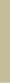 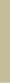 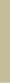 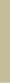 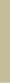 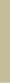 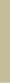 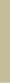 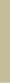 1992
Traktat 
z Maastricht
1999
Program
z Tampere
2004
Program haski
2008
Europejski Pakt 
o Migracji i Azylu
2011
Opublikowanie dyrektyw dotyczących migracji legalnych
Traktat z Maastricht (1992r.)
Rada Unii Europejskiej uzyskała na mocy danego traktatu szereg uprawnień w zakresie polityki wizowej. 
Za przedmiot wspólnego zainteresowania państw członkowskich zostały uznane m.in.: polityka azylowa, sprawowanie kontroli nad zewnętrznymi granicami Unii Europejskiej oraz polityka imigracyjna.
Traktat amsterdamski (1997r.)
Działania objęte współpracą w zakresie polityki migracyjnej wymienione w Maastricht, które należały do III filaru, zostały przeniesione do  filaru I. 
Traktat amsterdamski zawiera wyjaśnienie wielu istotnych zagadnień, jak ustalenie zasad wjazdu na terytorium UE obywateli państw trzecich, a także ich dalszego pobytu i przemieszczania się, czy prawa łączenia rodzin imigrantów.
Program z Tampare (1999r.)
Program przyjęty podczas szczytu Rady Europejskiej wyznaczył cztery główne priorytety działalności Komisji Europejskiej w zakresie wspólnotowej polityki migracyjnej: 
pogłębienie współpracy z krajami pochodzenia imigrantów
tworzenie wspólnej polityki azylowej
wypracowanie odpowiednich procedur godnego traktowania obywateli państw trzecich 
wypracowanie odpowiednich procedur zarządzania przepływami migracyjnymi
Program z Tampare (1999r.)
„Unia Europejska powinna zapewnić uczciwe traktowanie obywateli państw trzecich, mieszkających zgodnie z prawem na terytorium państw członkowskich, oraz że bardziej zdecydowana polityka w zakresie integracji powinna zmierzać do przyznania im praw i obowiązków porównywalnych z prawami i obowiązkami obywateli Unii Europejskiej.”
Karta praw podstawowych (2000r.)
Jest ona dołączona do Traktatu Nicejskiego, gdzie zamieszczono przepisy dotyczące wydaleń osób z państwa. Istotne jest, że nikt nie może zostać odesłany do państwa swego pochodzenia, jeśli w owym kraju istnieje ryzyko zagrożenia życia. Prawo do swobodnego przemieszczania się w granicach UE może uzyskać nawet cudzoziemiec, który legalnie przebywa na terytorium państwa członkowskiego.
Program haski (2004r.)
W programie haskim zwrócono uwagę na legalną migrację, która ma pomóc w budowaniu gospodarki opartej na wiedzy i przyczyniać się do rozwoju gospodarczego.
Zielona Księga (2005r.)
Tzw. Zielona Księga w sprawie podejścia Unii Europejskiej do zarządzania migracjami zarobkowymi, miała na celu zmotywowanie państw członkowskich do zwiększenia wysiłków na rzecz koordynacji wspólnej polityki migracyjnej, w tym określenia jednolitych zasad admisji (tzn. przyznawania wiz na pobyt długookresowy i prawa pobytu) dla imigrantów.
Europejski Pakt o Migracji i Azylu (2008r.)
Zawarto w nim projekt zniesienia masowych amnestii dla nielegalnych imigrantów w krajach członkowskich, poprawy kontroli na zewnętrznych granicach Unii oraz wywarcia większego nacisku na kraje emigracji (głównie z Europy Wschodniej i Afryki), by przyjmowały z powrotem nielegalnych emigrantów.
Zmiany instytucjonalne – Traktat z Lizbony (2009 r.)
Na mocy Traktatu z Lizbony, wprowadzono w odniesieniu do legalnej imigracji procedurę współdecyzji i głosowania większością kwalifikowaną. 
Parlament jest współustawodawcą na równi z Radą. 
W Traktacie sprecyzowano również, że kompetencje w odniesieniu do liczby migrantów, którzy mogą legalnie przybyć do poszczególnych państw w poszukiwaniu pracy, Unia Europejska współdzieli z państwami członkowskimi.
Program sztokholmski (2009r.)
Program sztokholmski koncentruje się na następujących priorytetach:
Europa praw
Europa sprawiedliwości
Europa, która chroni
Europa solidarności
Dostęp do Europy
Niebieska karta (2009r.)
Dokument umożliwiający wykwalifikowanym pracownikom nie będącymi obywatelami Unii Europejskiej pobyt i pracę na terytorium dowolnego państwa członkowskiego UE z wyjątkiem Danii, Irlandii i Zjednoczonego Królestwa. 
Niebieska karta jest wydawana standardowo na okres od jednego do czterech lat, który może zostać przedłużony. Osobom, które otrzymały niebieskie karty, przyznano prawa większe niż innym obywatelom państw trzecich.
Dyrektywy Parlamentu Europejskiego
„Dyrektywa w sprawie procedury jednego wniosku o jedno zezwolenie dla obywateli państw trzecich na pobyt i pracę na terytorium państwa członkowskiego oraz w sprawie wspólnego zbioru praw dla pracowników z państw trzecich przebywających legalnie w państwie członkowskim” została uchwalona w grudniu 2011 roku.
Dyrektywy Parlamentu Europejskiego
W 2014 roku zostały opublikowane dwie dodatkowe dyrektywy:
W sprawie pracowników sezonowych
W sprawie „pracowników jednego przedsiębiorstwa”
Celem było ułatwienie procedur związanych z migracją i zapewnienie migrantom jasnych zasad zatrudnienia.
Dyrektywy Parlamentu Europejskiego
Dyrektywa w sprawie studentów oraz naukowców została opublikowana w 2016 roku. Określa ona warunki przyjazdu i pobytu obywateli państw trzecich w celu prowadzenia badań, studiowania, wolontariatu, uczestniczenia w programach wymiany międzynarodowej i projektach edukacyjnych.
Otwarta i bezpieczna Europa: realizacja założeń (2014r.)
Jest to program planowania ustawodawczego i operacyjnego w przestrzeni wolności, bezpieczeństwa i sprawiedliwości na lata 2014–2020. 
Program wskazuje na potrzebę opracowania globalnego podejścia do kwestii migracji, przy jak najlepszym wykorzystaniu legalnej migracji, zapewnieniu ochrony potrzebującym, zwalczaniu nielegalnej migracji i skutecznym zarządzaniu granicami.
Legalne programy migracji
11–12 listopada 2015 r. przywódcy UE i Afryki zebrani w Valletcie uzgodnili, że należy propagować legalne kanały migracji i mobilności między państwami europejskimi i afrykańskimi. Chodzi m.in. o zwiększenie mobilności studentów, naukowców i przedsiębiorców, np. przez podwojenie liczby stypendiów dla studentów i pracowników naukowych w 2016 r. w ramach programu Erasmus+.
Europejski program w zakresie migracji z 2015 roku
Źródło: https://ec.europa.eu/home-affairs/sites/homeaffairs/files/what-we-do/policies/european-agenda-migration/background-information/docs/summary_european_agenda_on_migration_pl.pdf
Konsekwencje migracji
Procesy migracyjne niosą zupełnie inne konsekwencje dla krajów przyjmujących migrantów, a inne dla wysyłających (czyli krajów, których mieszkańcy opuszczają je, udając się na emigrację). 
Dla krajów przyjmujących:
Zwiększenie podaży pracy, produktywności i zatrudnienia
Napięcia społeczne
Dla krajów wysyłających:
Zmniejszenie bezrobocia
„drenaż mózgów”
Transfery pieniężne
Podsumowanie
Migracje z powodu pracy dominującym rodzajem migracji regularnych
W kierunku wspólnej polityki migracyjnej – od traktatu z Maastricht po „Otwartą i bezpieczną Europę”
Rozmiary i kierunki emigracji z Polski – dominacja UK i Niemiec
Dynamiczny wzrost imigracji, Ukraina głównym krajem pochodzenia
Najbliższe lata
Brexit i spowolnienie brytyjskiej gospodarki zmniejszy znaczenie Wielkiej Brytanii jako celu emigracji dla Polaków
Świetna sytuacja gospodarcza w strefie euro oraz w Polsce będą działać w przeciwnych kierunkach
Coraz większy brak pracowników w Polsce będzie sprzyjać imigracji
Zmiany w polityce migracyjnej UE pozytywnie wpłyną na migrację do UE, ale niekoniecznie do Polski
Bibliografia:
Zeszyty Naukowe Państwowej Wyższej Szkoły Zawodowej im. Witelona w Legnicy- Tomasz Kaczmarczyk nr 16 (3)/2015
http://colloquium.elsite.eu/images/numery/X/AB.pdf
http://www.repozytorium.uni.wroc.pl/Content/59052/17_Magdalena_Lesinska.pdf
https://mswia.gov.pl/pl/wspolpraca-miedzynarod/wspolpraca-w-ramach-ue/13061,Polityka-azylowa-i-migracyjna.html
http://stat.gov.pl/metainformacje/slownik-pojec/pojecia-stosowane-w-statystyce-publicznej/845,pojecie.html
http://ec.europa.eu/immigration/what-do-i-need-before-leaving/poland_en
http://ec.europa.eu/immigration/what-do-i-need-before-leaving/poland/family-member_en
http://eur-lex.europa.eu/legal-content/PL/TXT/?uri=LEGISSUM:jl0034
http://www.ce.uw.edu.pl/pliki/pw/3-2011_brzozowski.pdf
https://www.arslege.pl/wspolna-polityka-imigracyjna/k40/a10721/
http://www.europarl.europa.eu/atyourservice/pl/displayFtu.html?ftuId=FTU_4.2.3.html
http://eur-lex.europa.eu/legal-content/EN/ALL/?uri=CELEX:32011L0098
http://eur-lex.europa.eu/legal-content/PL/TXT/?uri=LEGISSUM:jl0034
http://www.consilium.europa.eu/media/21839/action_plan_en.pdf
http://www.consilium.europa.eu/pl/policies/migratory-pressures/legal-migration-pathways/#
https://ec.europa.eu/home-affairs/what-we-do/policies/legal-migration/fitness-check_en
https://ec.europa.eu/home-affairs/what-we-do/policies/legal-migration
http://kolegia.sgh.waw.pl/pl/KES/struktura/kue/publikacje/Documents/Pasierbak,%20Rybak%20-%20Imigracja%20do%20pa%C5%84stw%20Unii%20Europejskiej.pdf
https://ec.europa.eu/poland/news_pl
 http://stat.gov.pl/obszary-tematyczne/ludnosc/migracje-zagraniczne-ludnosci/informacja-o-rozmiarach-i-kierunkach-emigracji-z-polski-w-latach-20042016,2,10.html
https://www.mpips.gov.pl/analizy-i-raporty/cudzoziemcy-pracujacy-w-polsce-statystyki
https://udsc.gov.pl/statystyki/raporty-okresowe/
Rodrik, D. (2008). One economics, many recipes: globalization, institutions, and economic growth. Princeton University Press.
https://blogobywatelskiegorozwoju.pl/they-took-our-jobs-zabrali-nam-prace-czy-na-pewno/